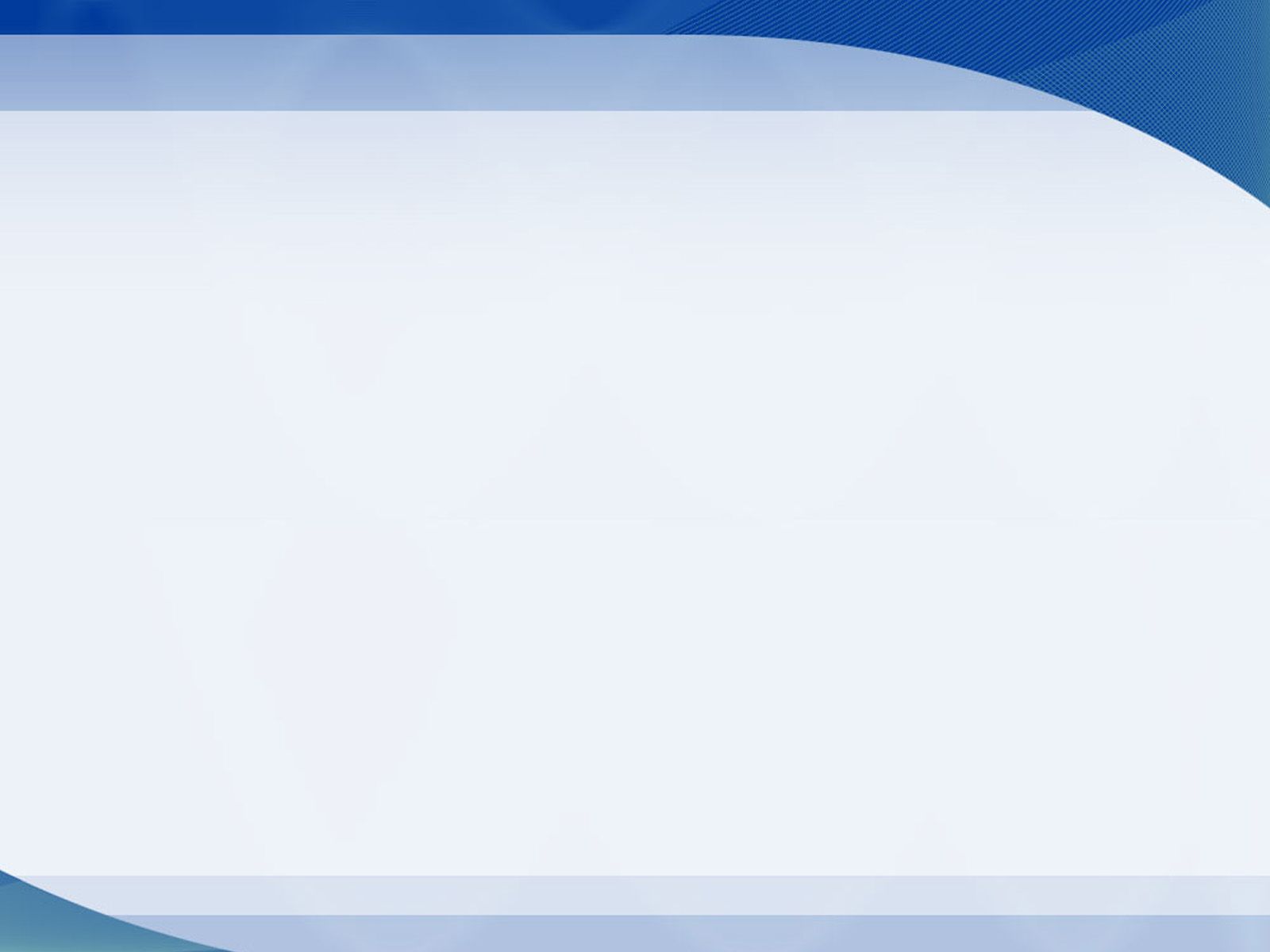 Научно – методическая  площадка «Формирование функциональной грамотности – основа повышения качества образования» в рамках  Педагогического  марафона «Современное образование: новые вызовы и лучшие практики»
Презентация опыта работы по теме:
"Методы и приёмы формирования функциональной грамотности на уроках физики"
Подготовила:  Висман Светлана Геннадьевна,
учитель физики МБОУ «Нововосточная СОШ»
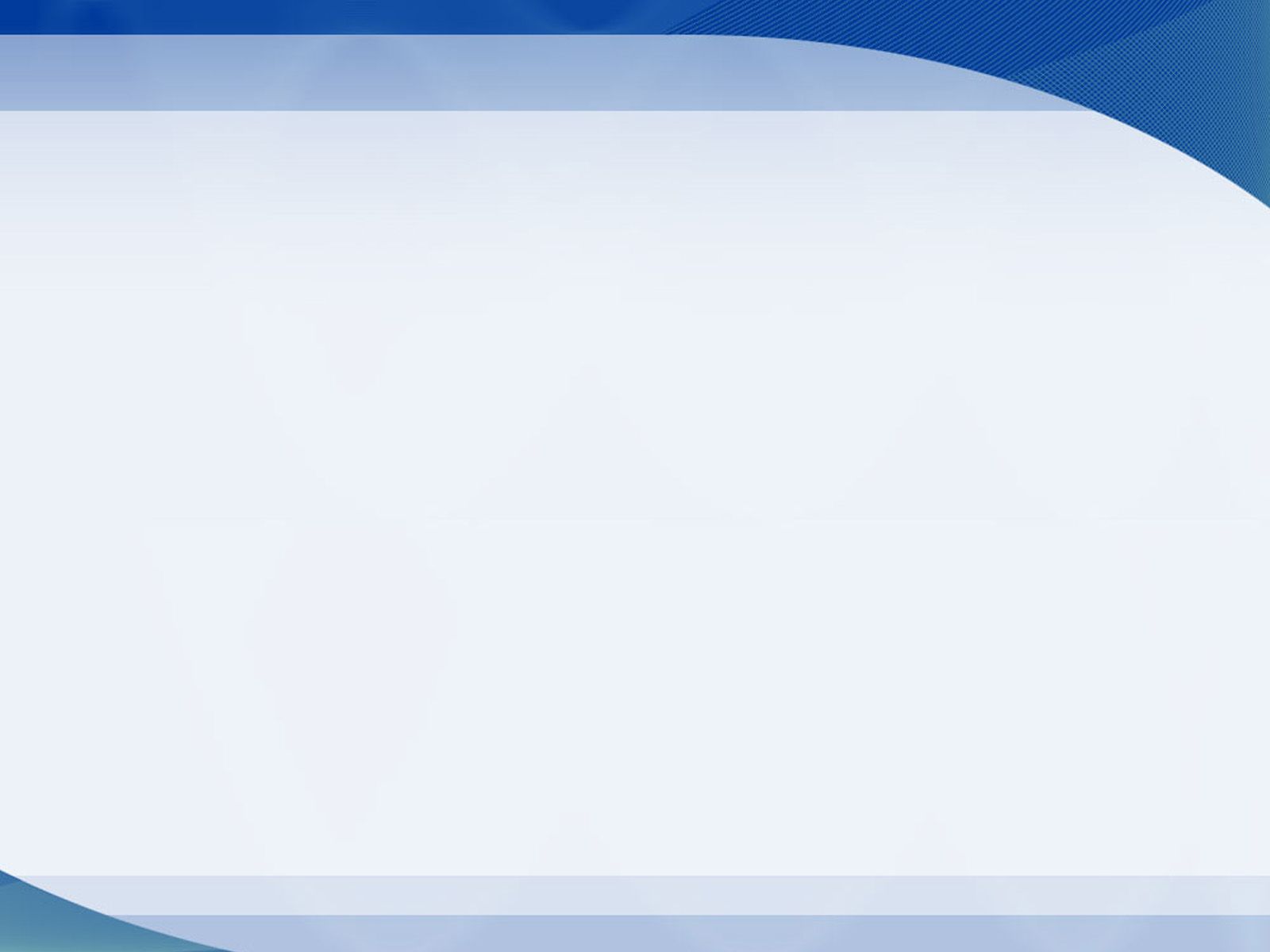 Читательская
грамотность
Математическая
грамотность
Естественно-научная
грамотность
Направления формирования функциональной грамотности
Финансовая 
грамотность
Глобальные 
компетенции
Креативное мышление
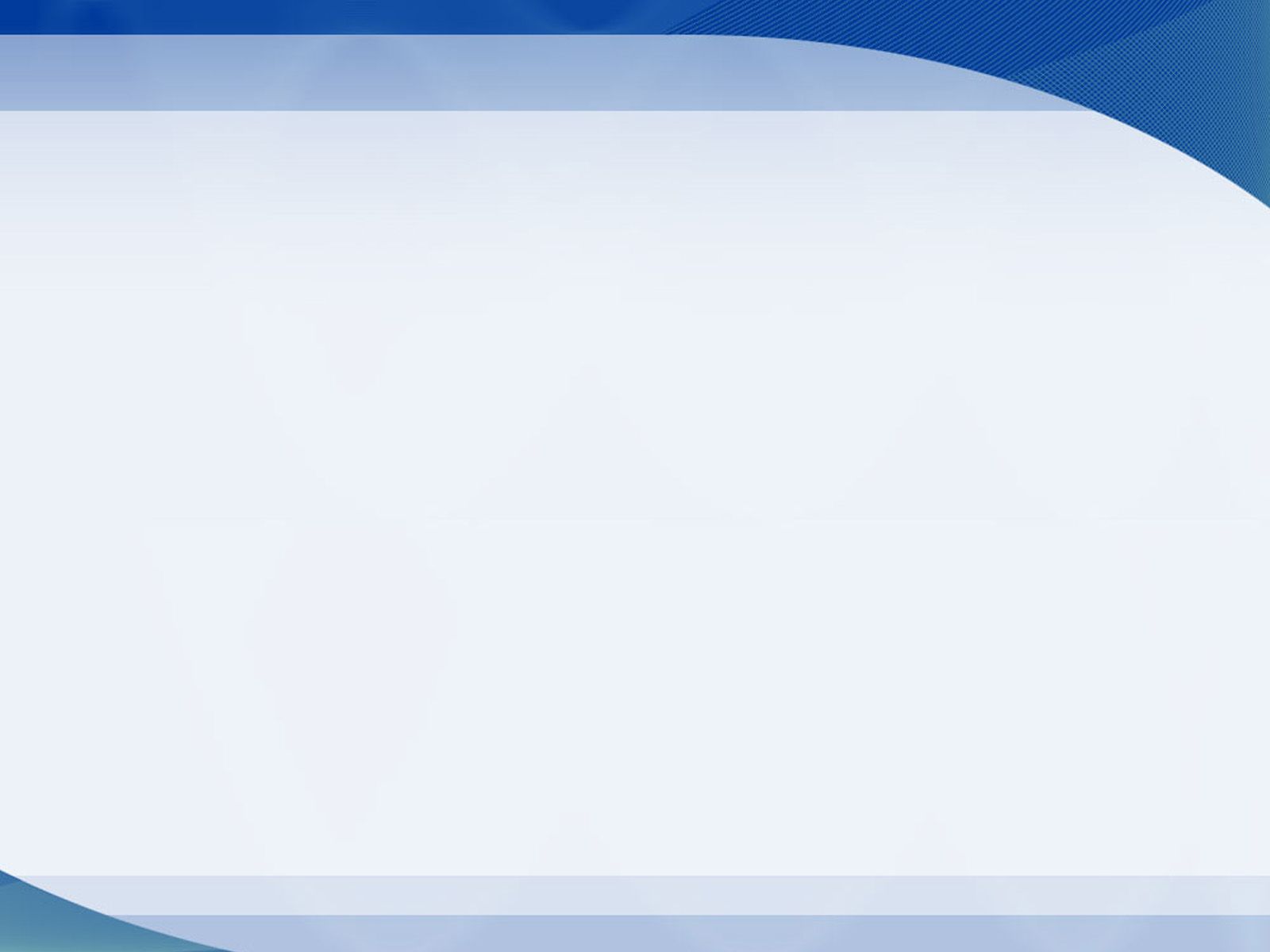 Приёмы, используемые на уроках
Физический эксперимент;
Ситуационные задачи;
Практико-ориентированные задачи;
Качественные задачи;
Задачи с включением исторических, технических сведений;
Информационные пятиминутки;
Конференции, дискуссии;
Составление опорных конспектов;
Творческие задания (составление сказок, ребусов, филвордов, кроссвордов);
Работа с текстом параграфа.
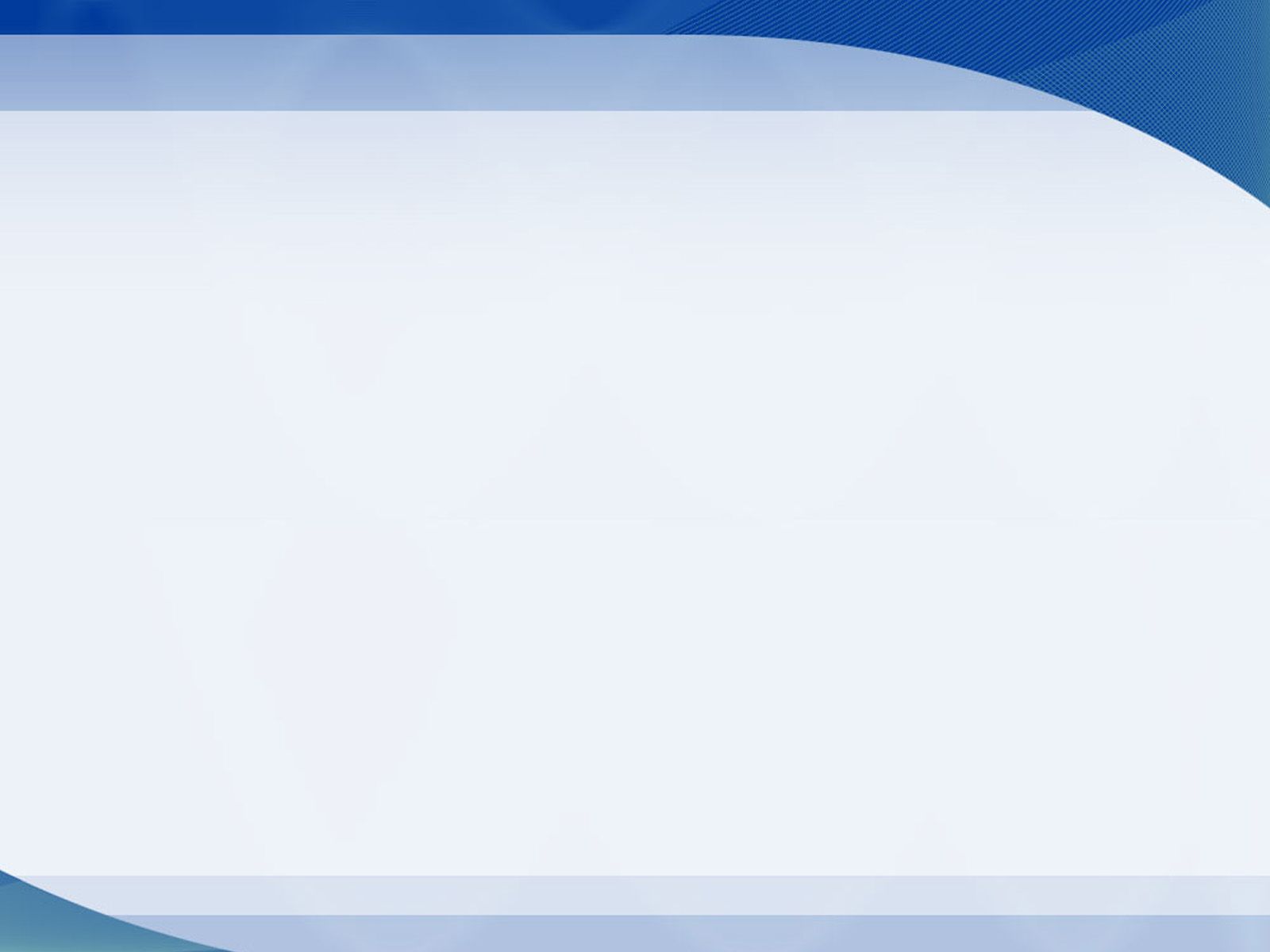 Физический эксперимент
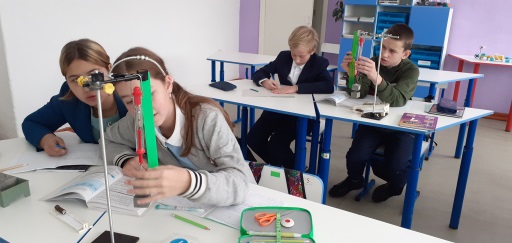 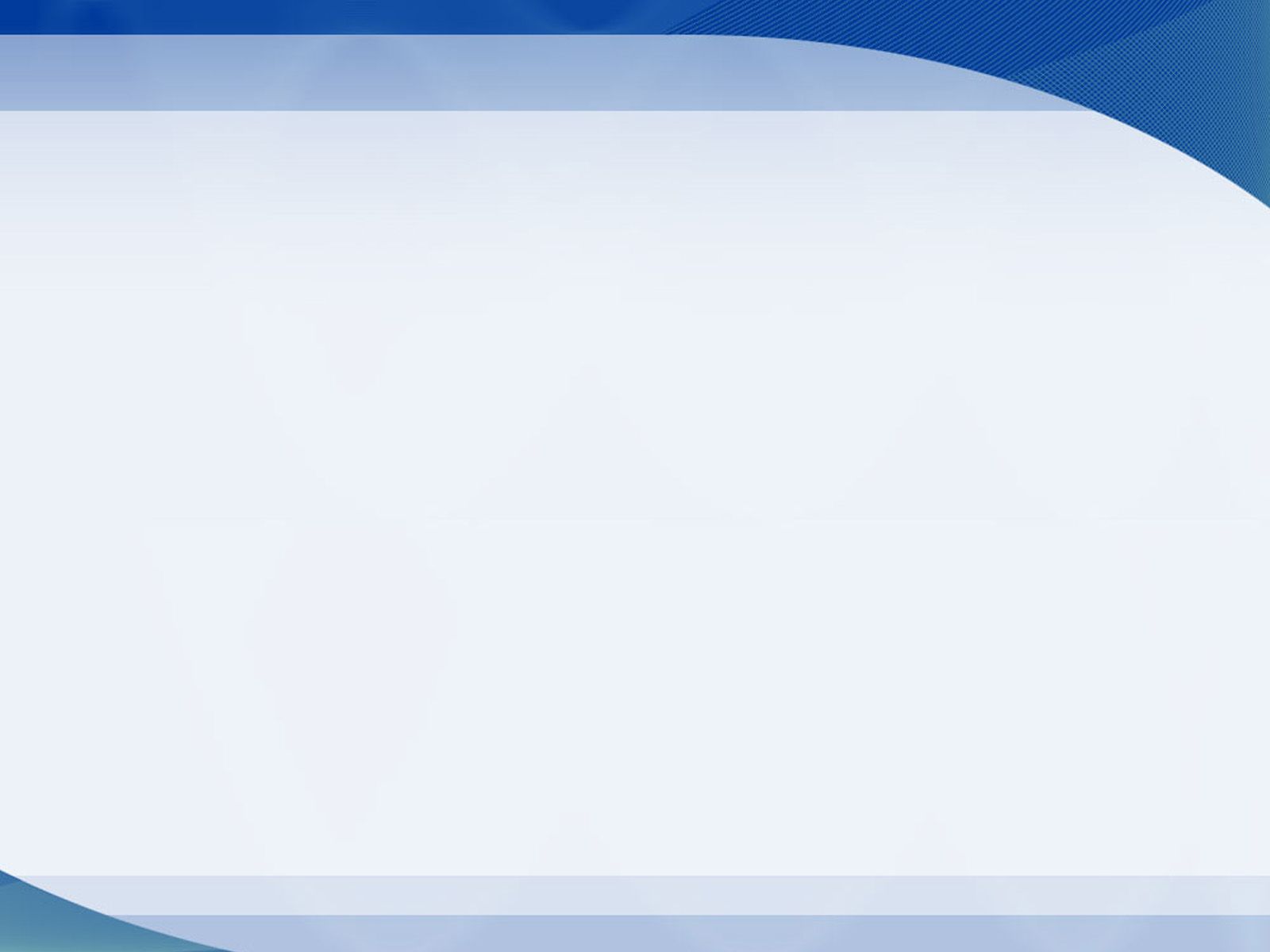 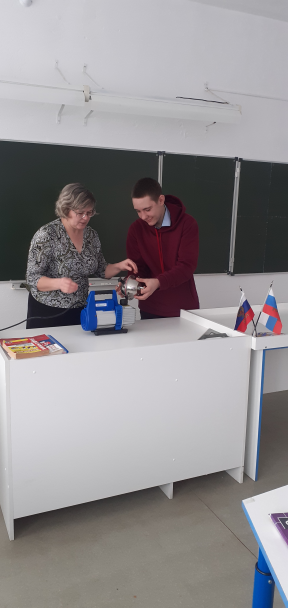 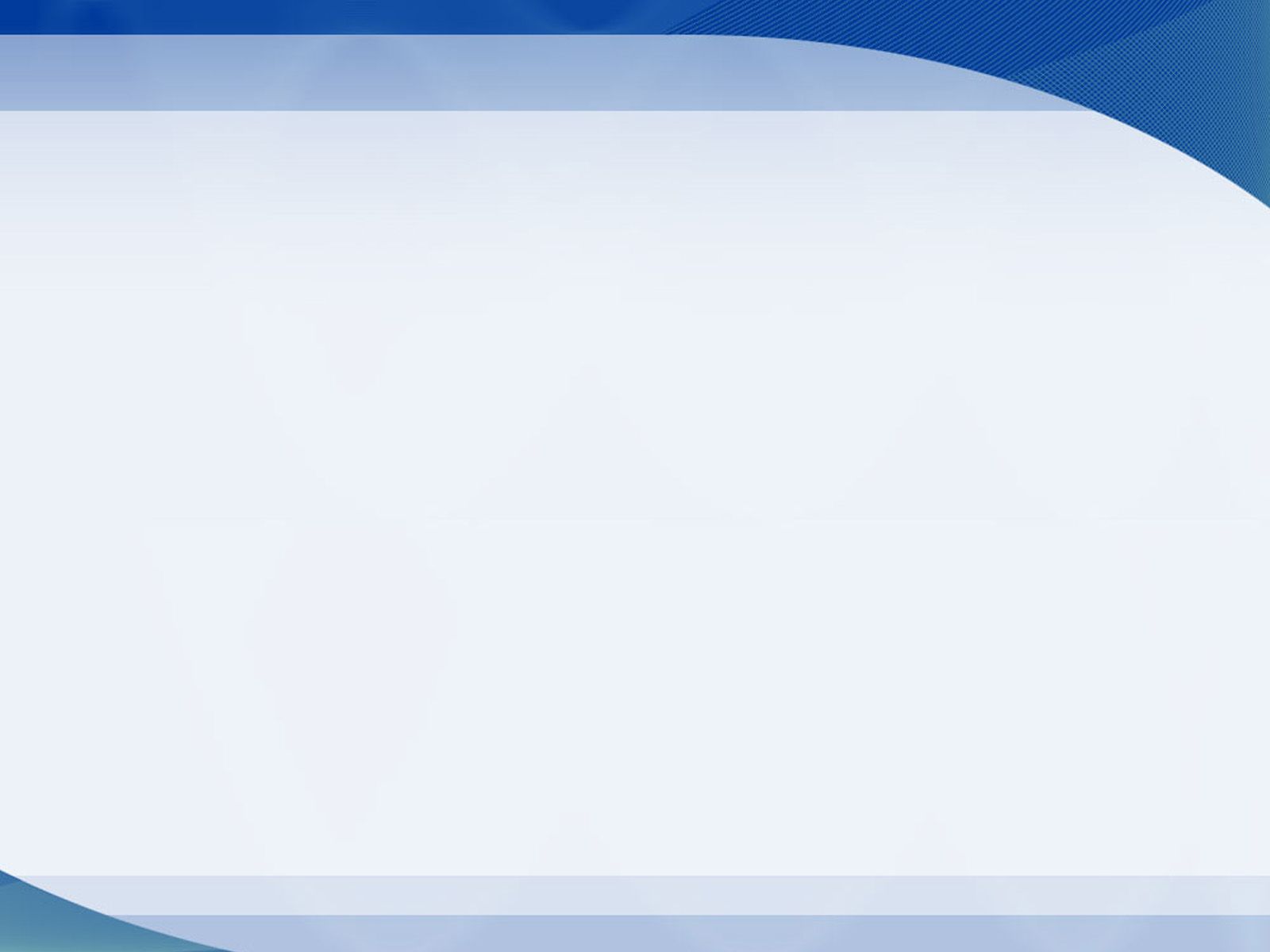 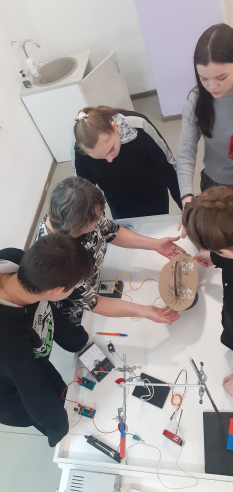 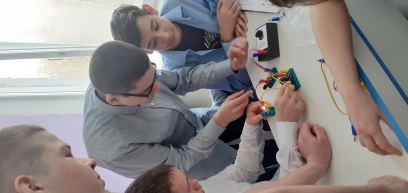 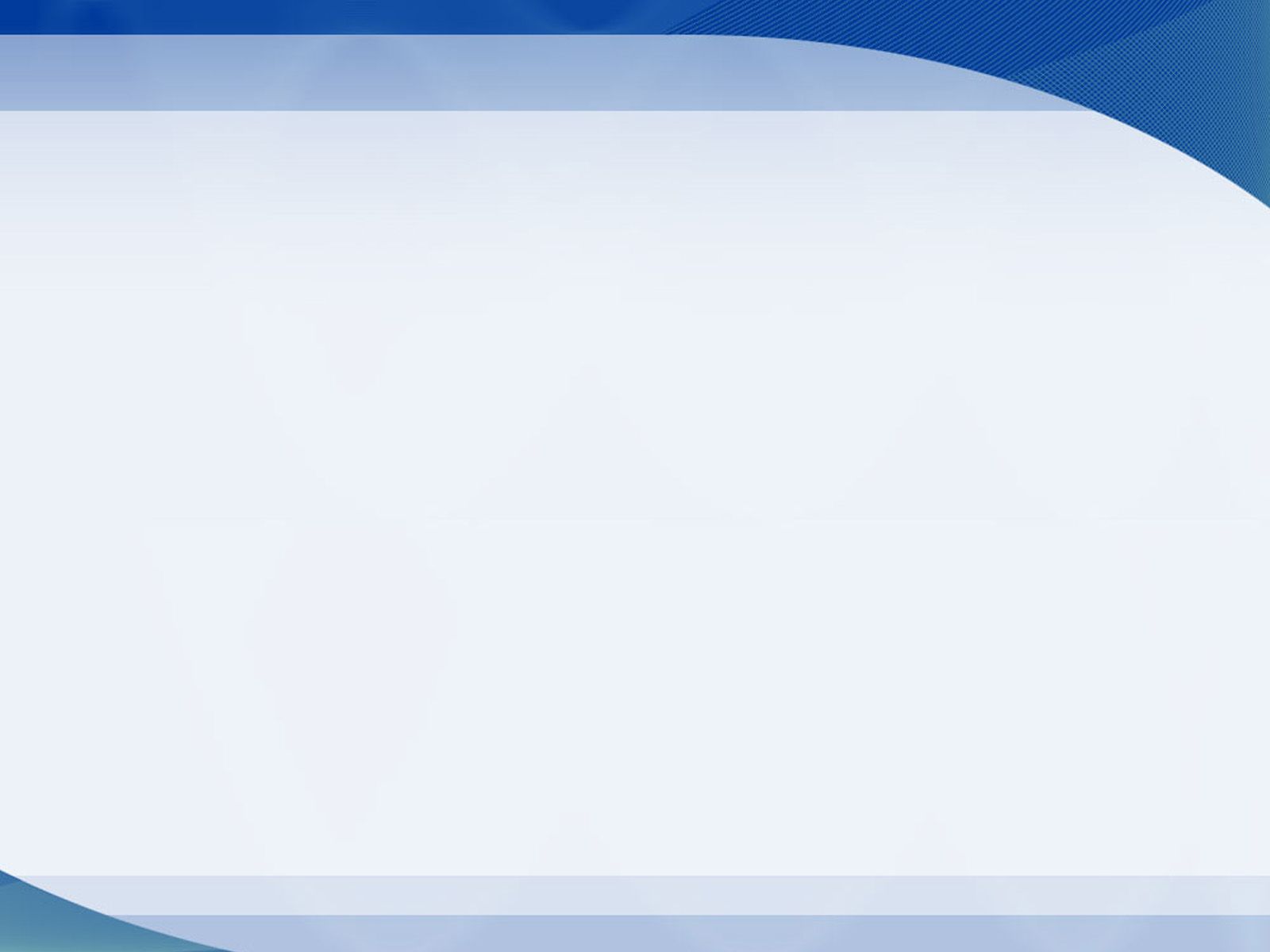 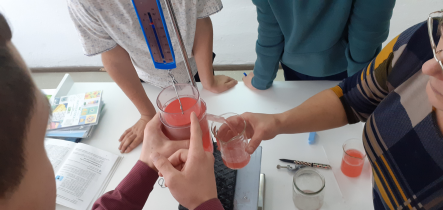 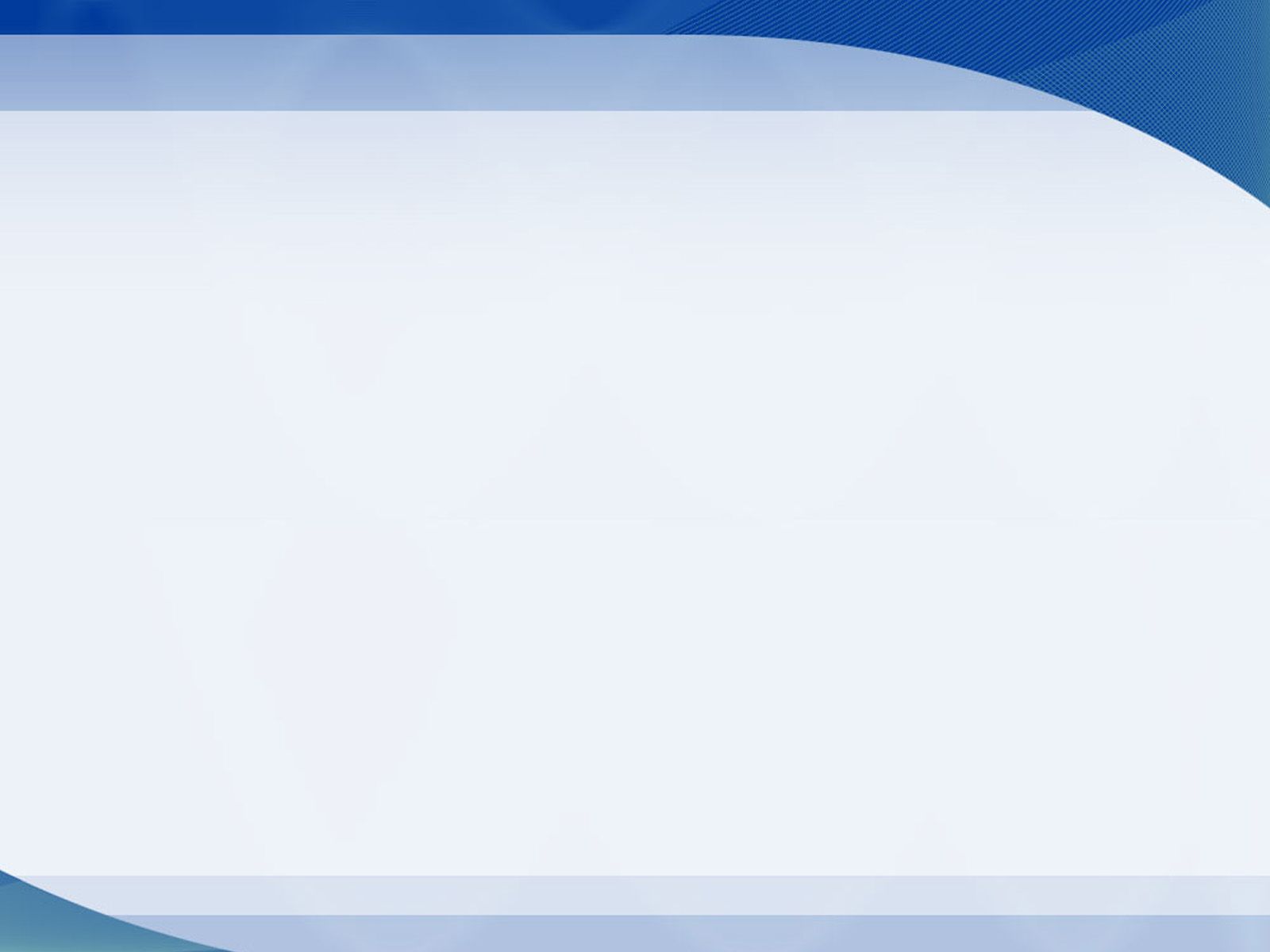 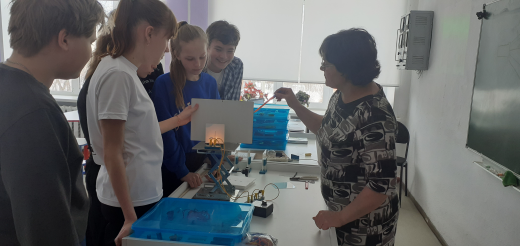 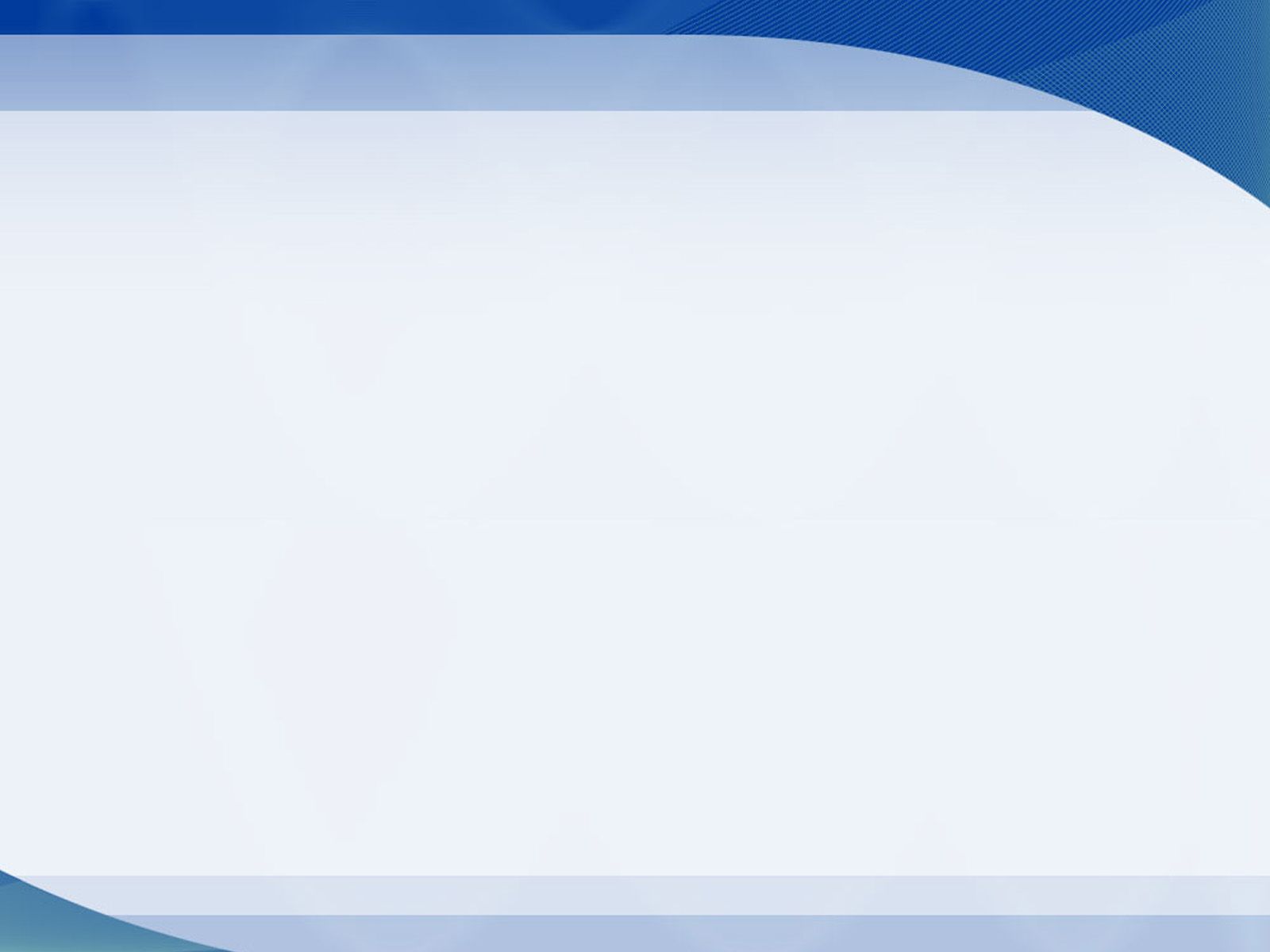 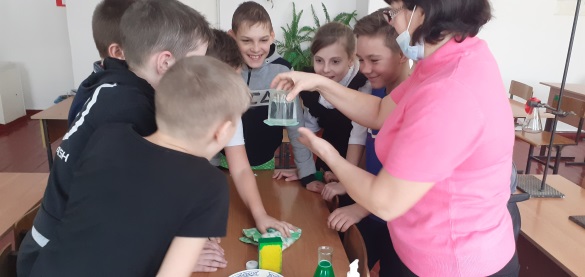 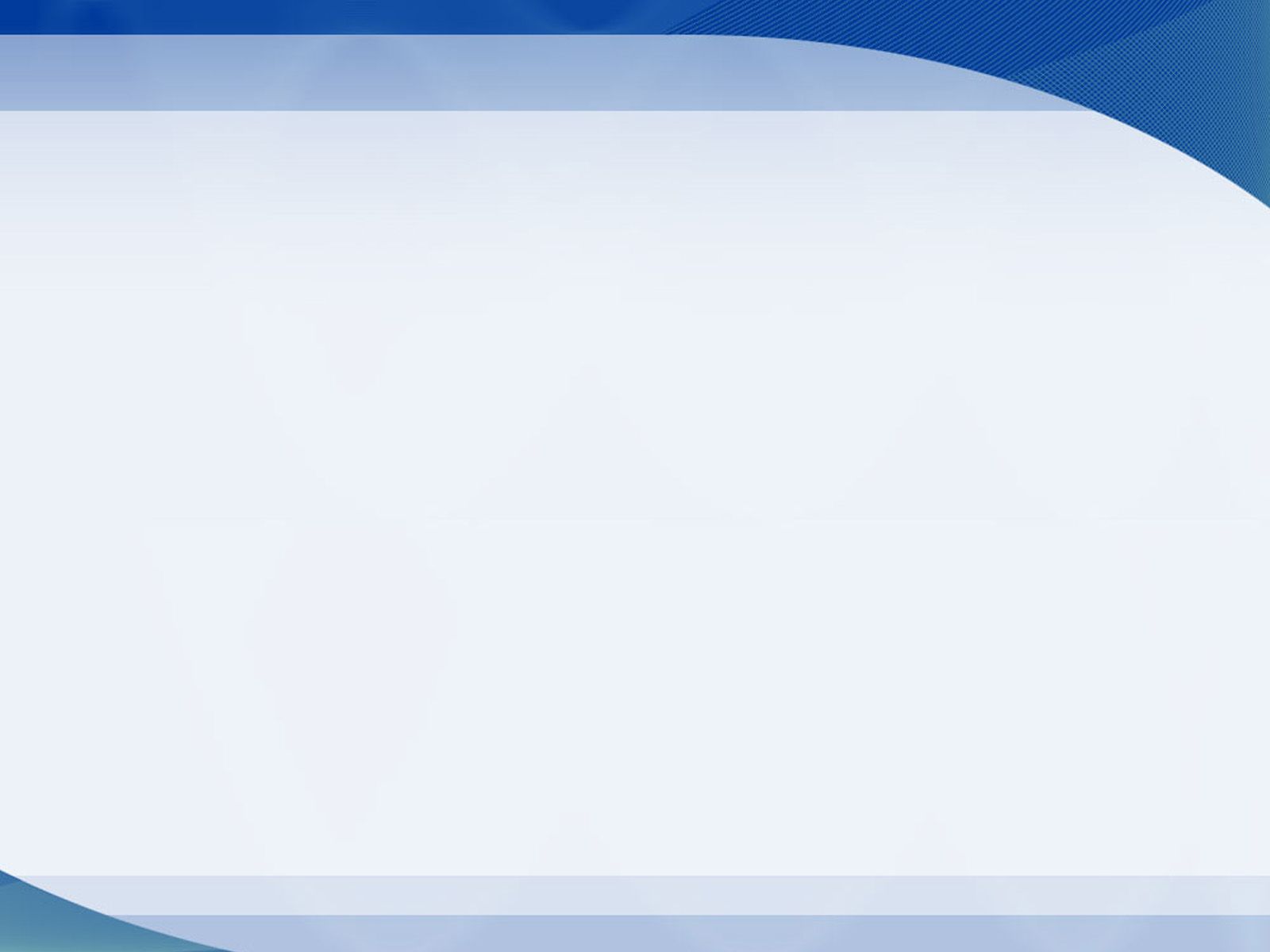 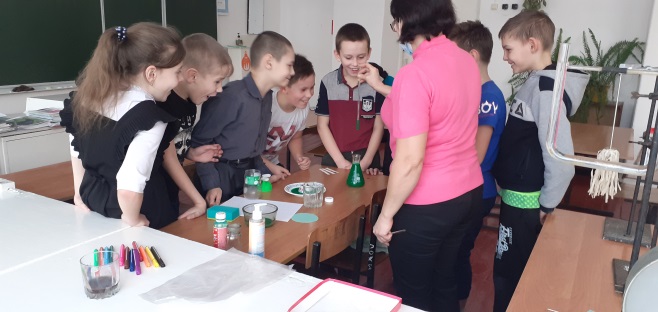 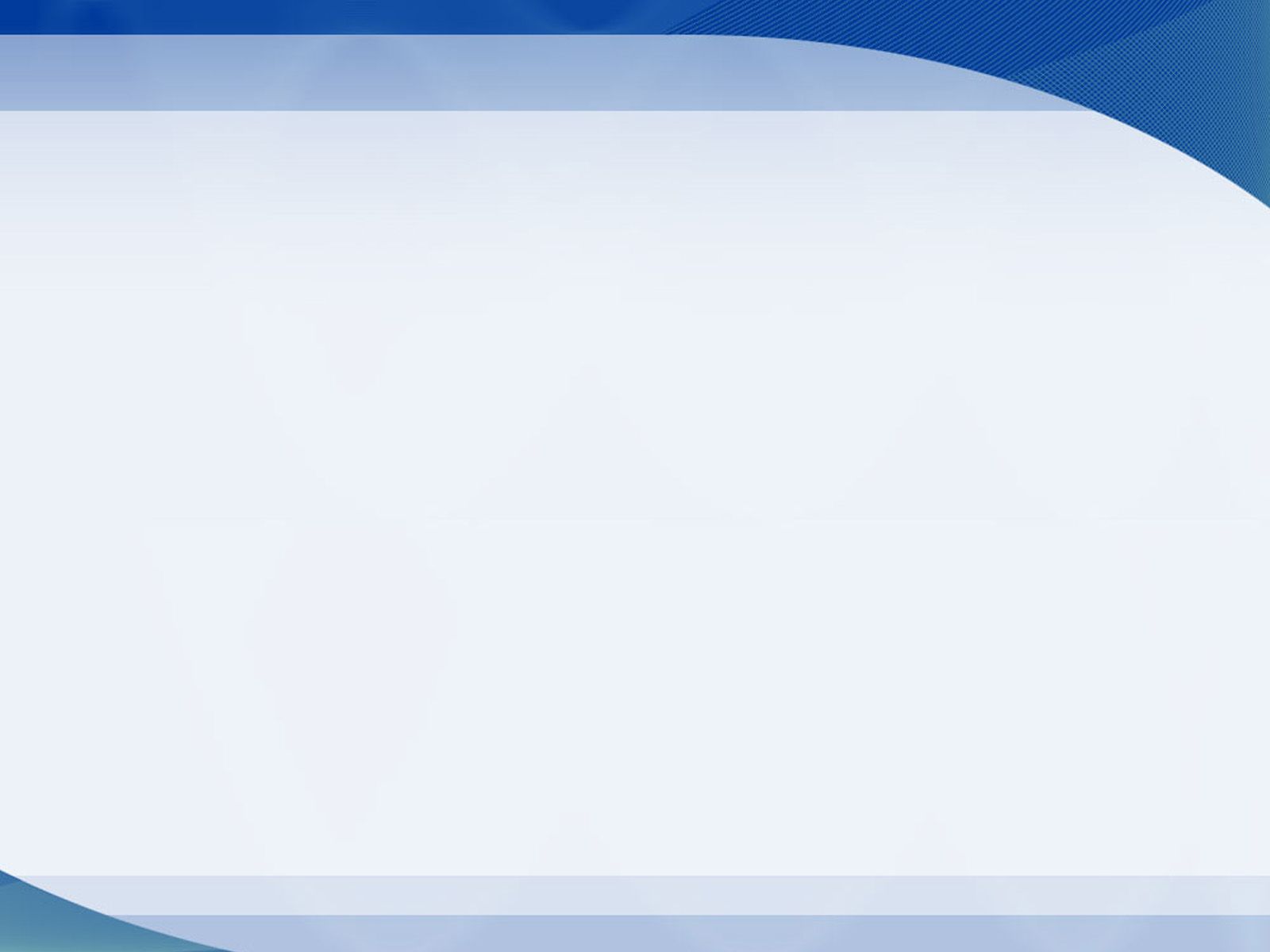 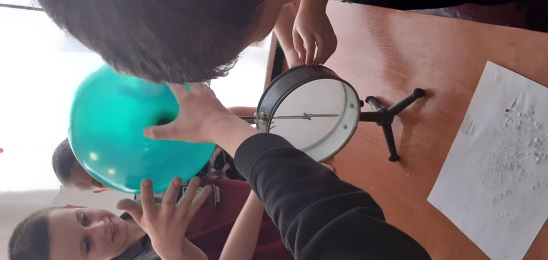 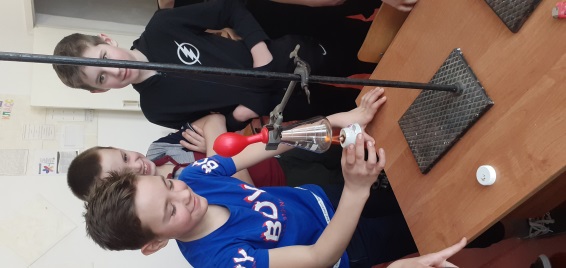 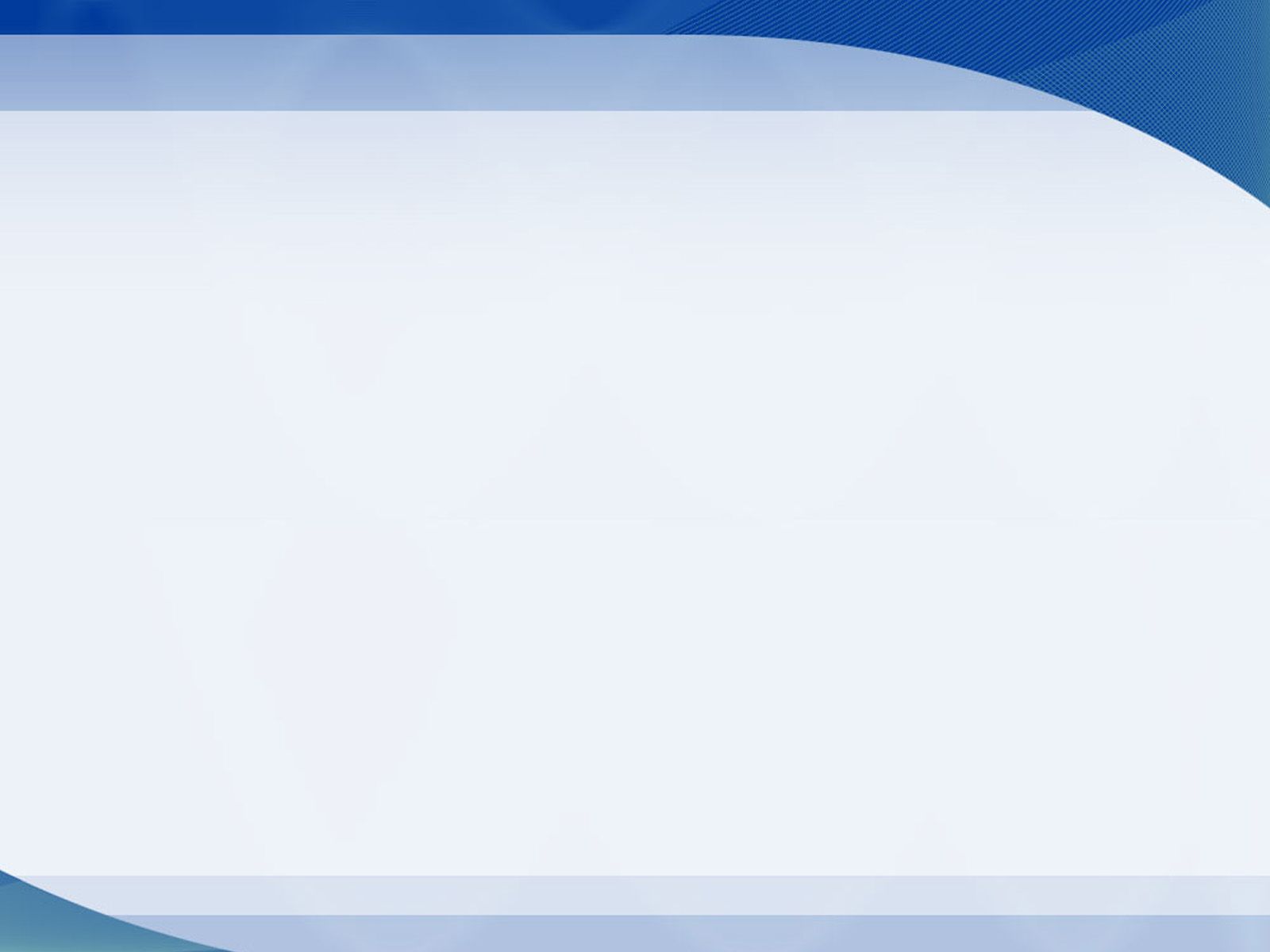 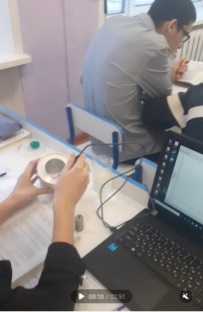 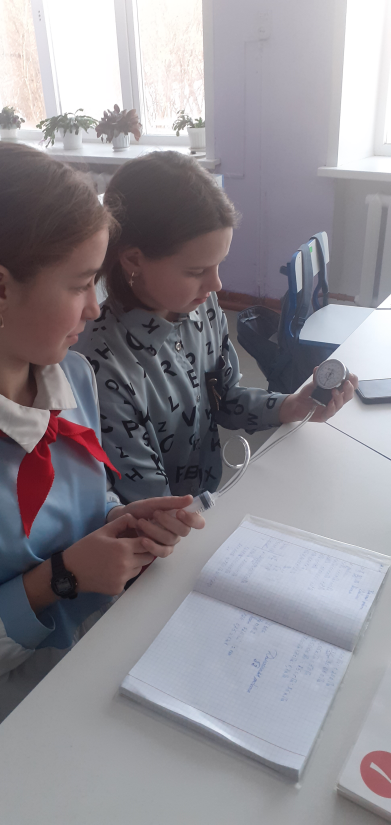 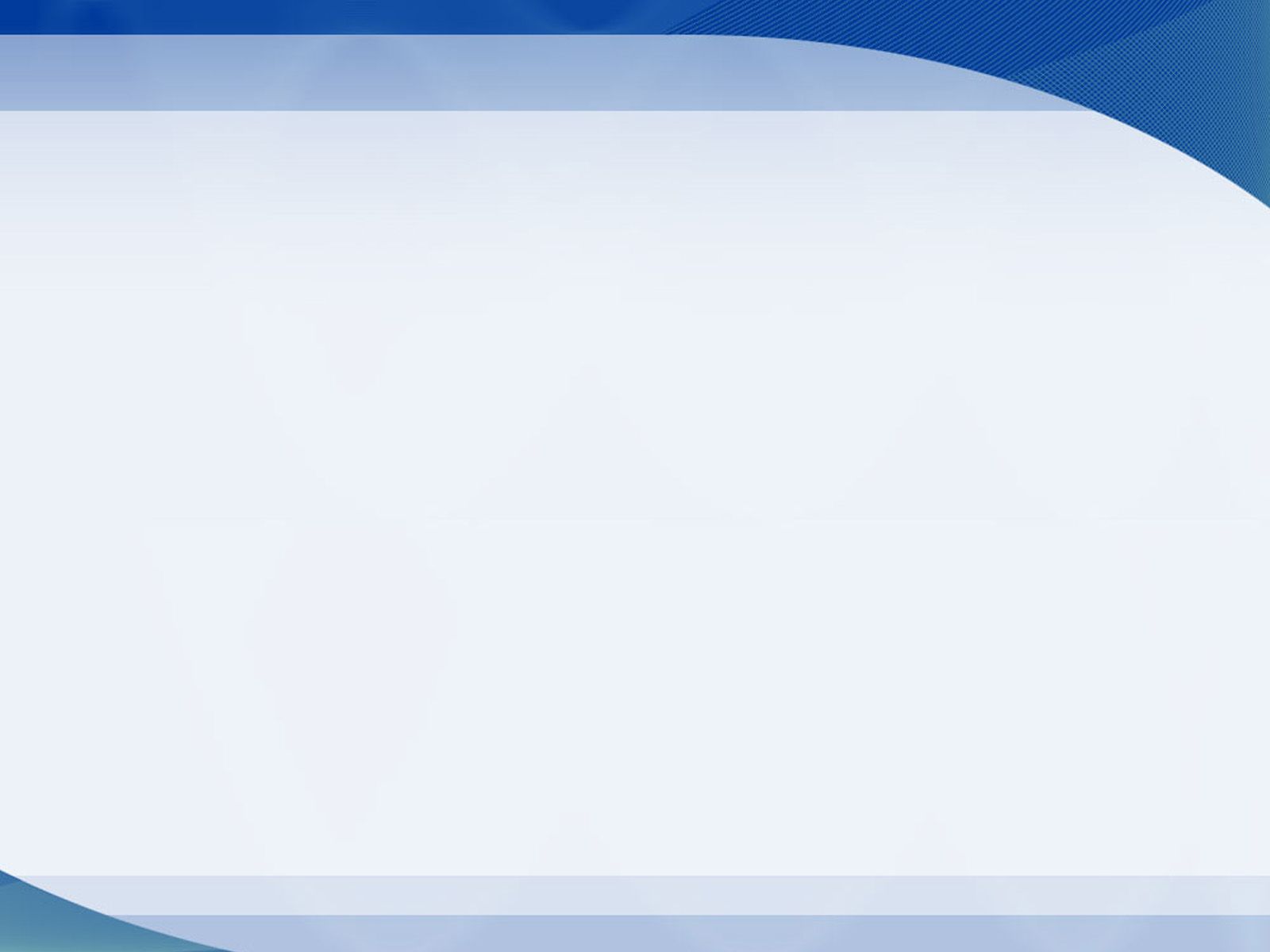 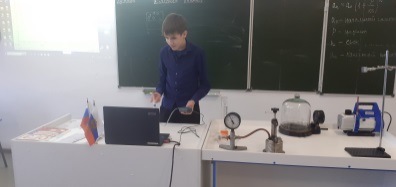 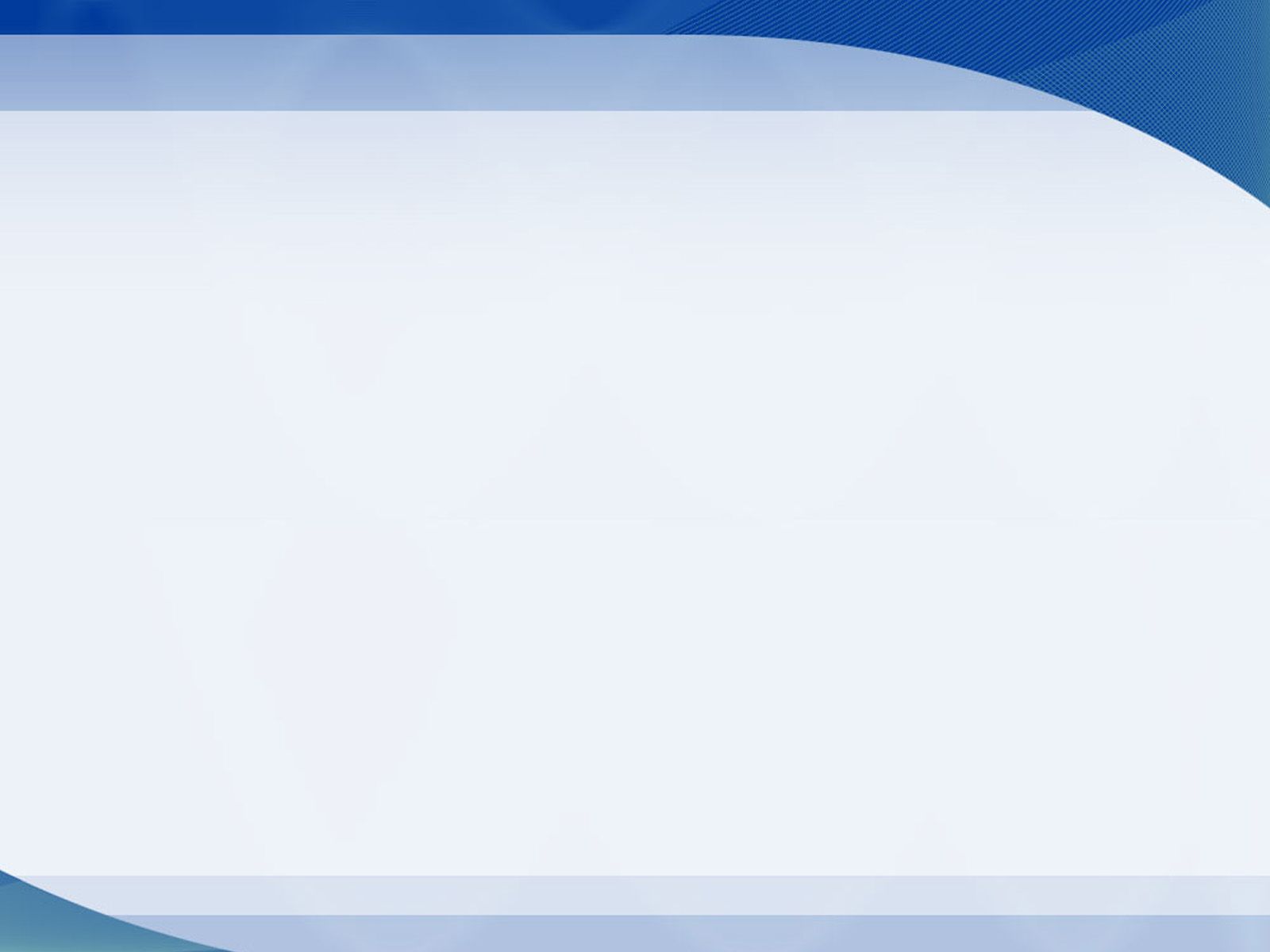 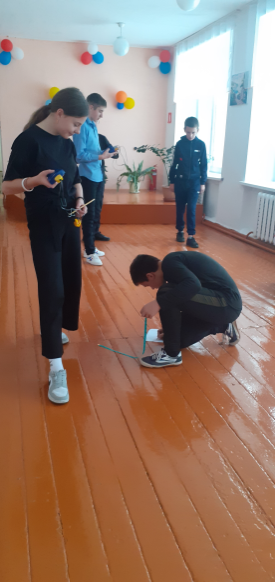 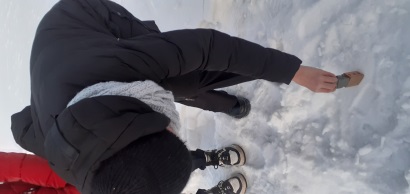 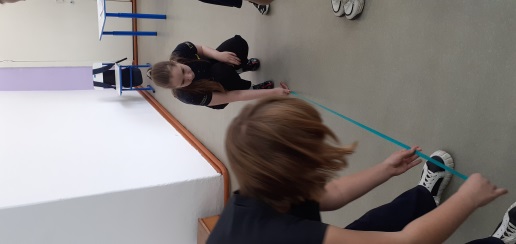 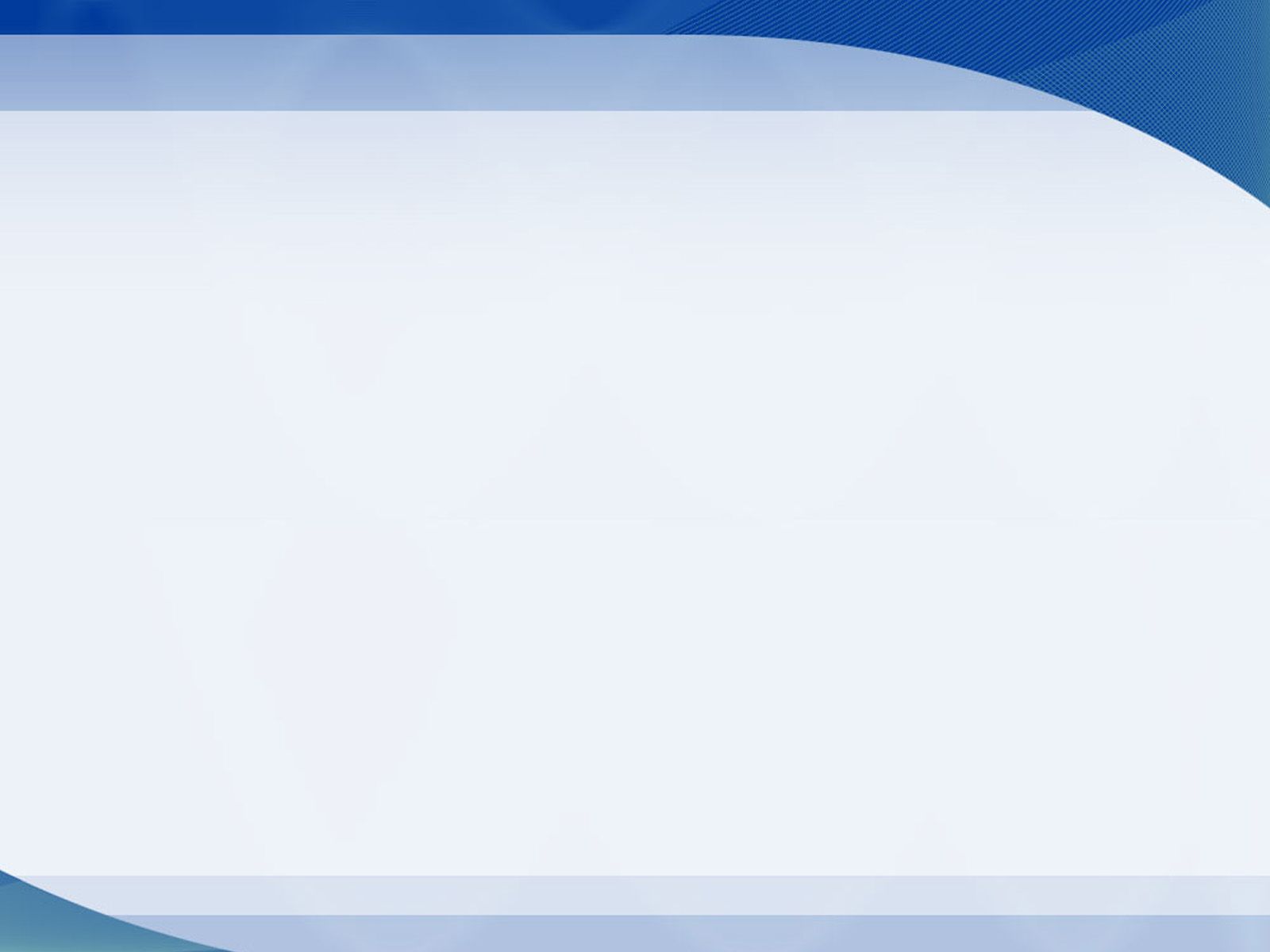 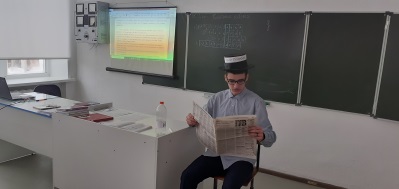 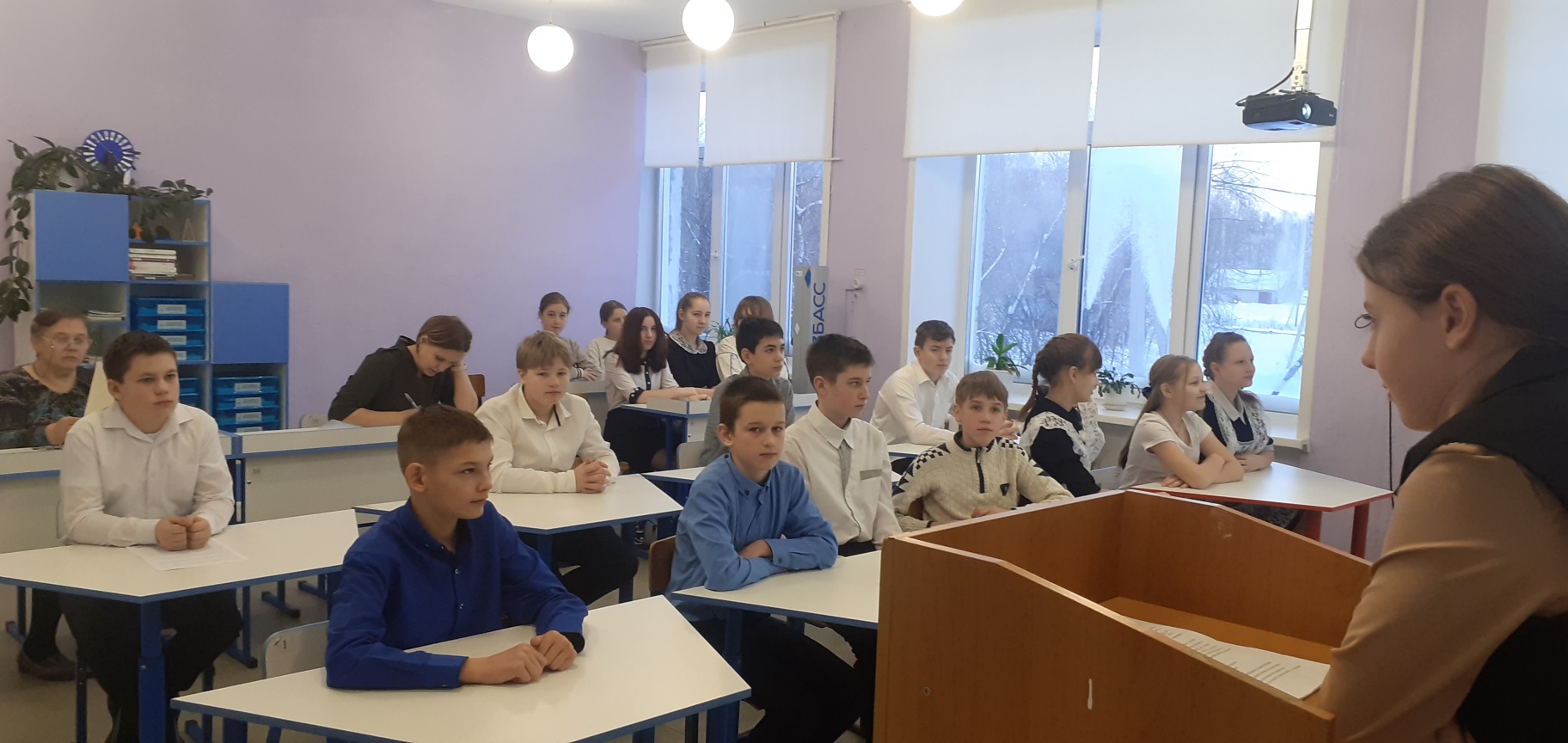 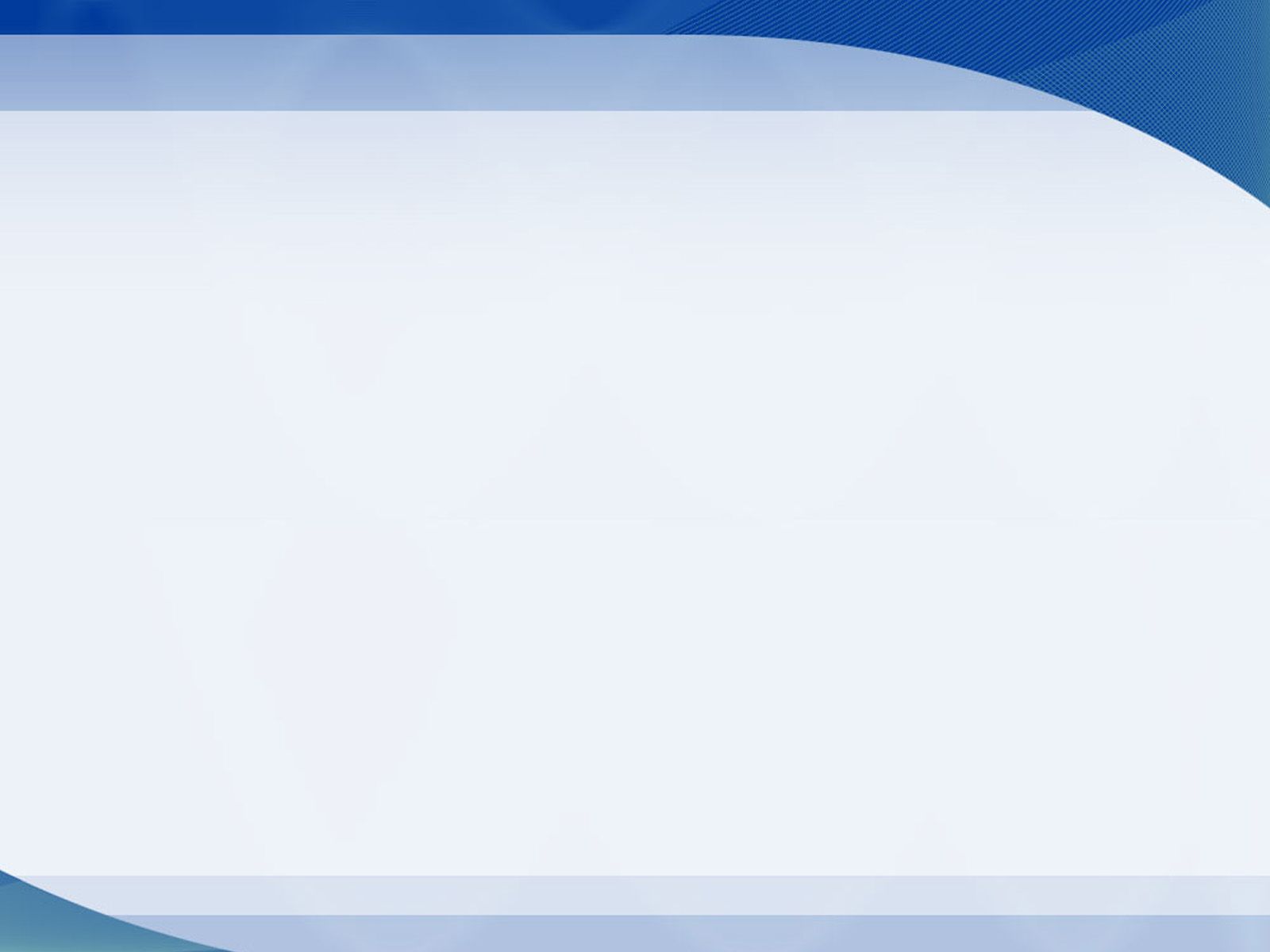 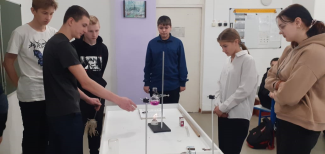 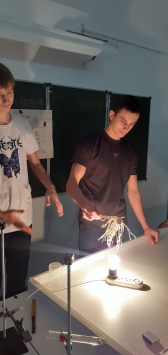 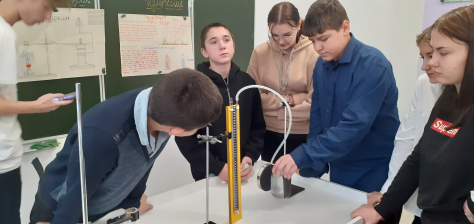 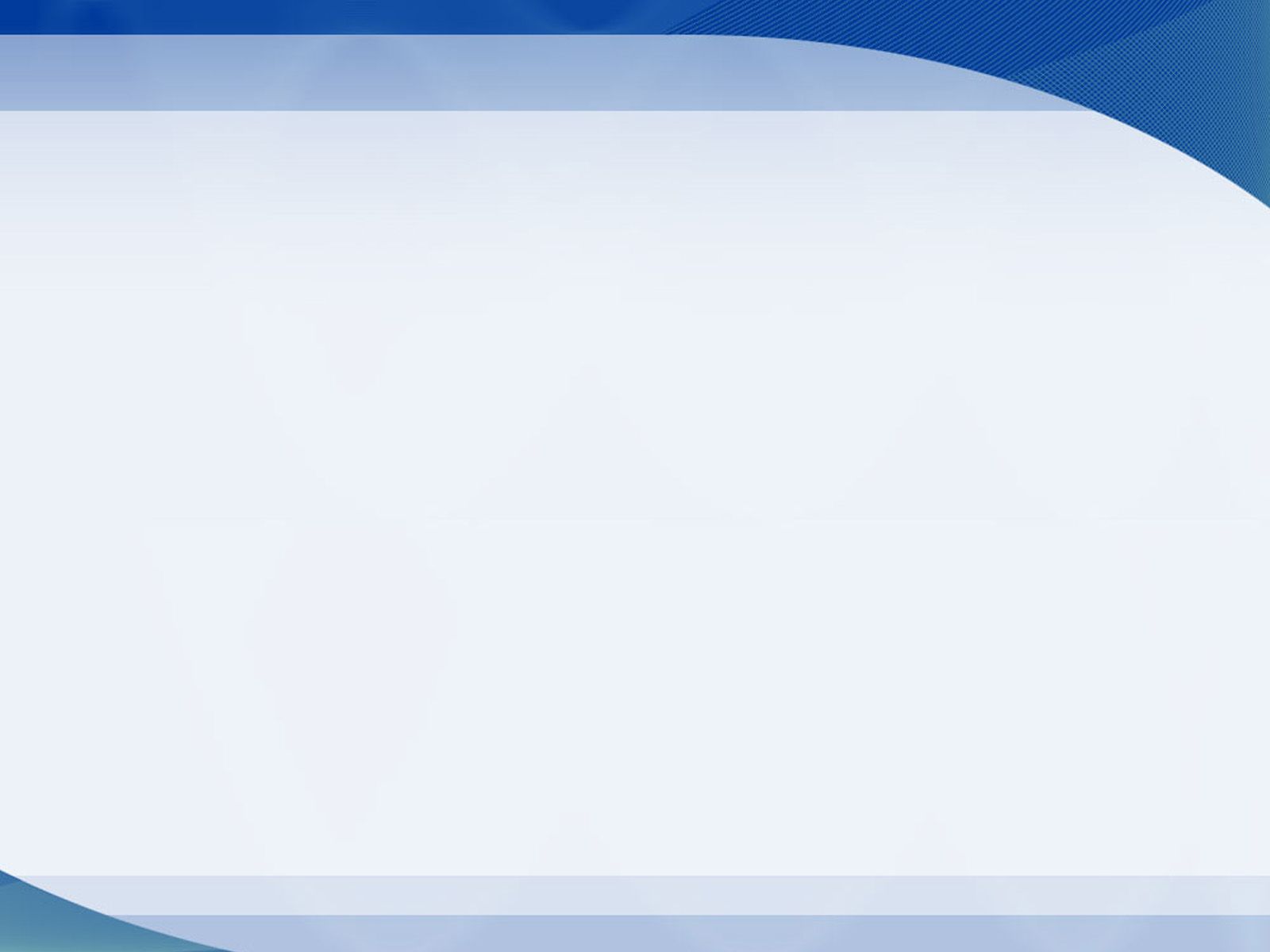 Платформы и сайты, где можно взять задания по функциональной грамотности
https://uchi.ru/teachers/lk
https://www.yaklass.ru/
https://fg.resh.edu.ru/?redirectAfter=
https://resh.edu.ru/?yscl
https://fipi.ru/otkrytyy-bank-zadaniy-dlya-otsenki-yestestvennonauchnoy-gramotnosti
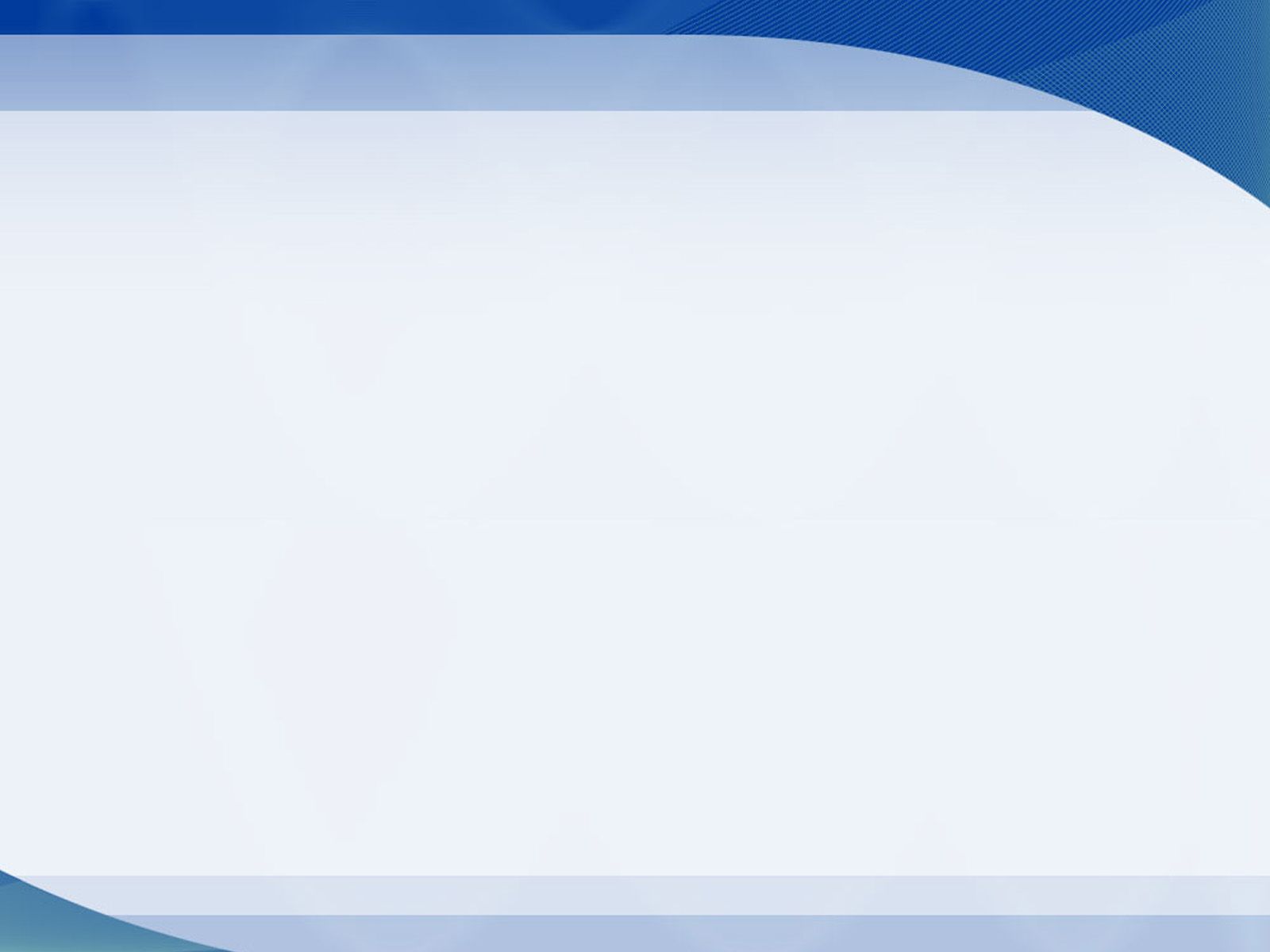 7 класс  «Масса»
Задание 1. 
Ответьте на вопросы:
В каких единицах измерения в системе интернациональных величин (далее СИ) измеряется масса?
Для измерения массы используется прибор, который
называется…
Каждый измерительный прибор должен содержать …
Переведите в СИ массу следующих животных:
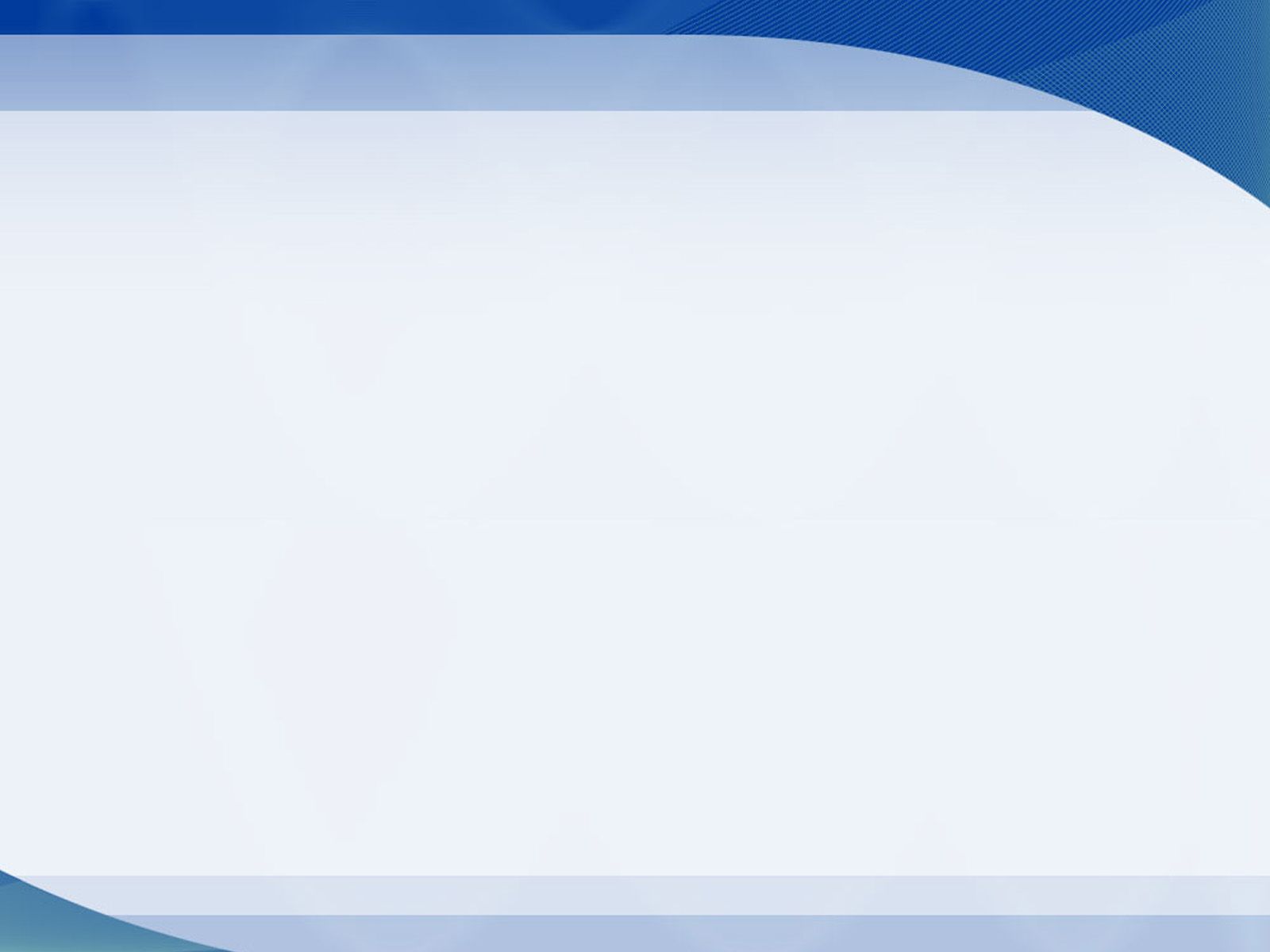 Задание 2.
Какие старорусские единицы массы ты встретил в текстах сказок?
Текст 1. «Заколдованная королевна» 
«-А ну, земляк, раздели, пожалуйста! – Ладно! Бегите скорей по сосновым лесам, наберите смолы по сту пудов и несите сюда. Черти бросились по сосновым лесам, набрали смолы триста пудов и принесли к солдату». Чему равна масса собранной смолы?
Текст 2. «Королевич и его дядька»
«- Много ль в себе силы чувствуешь? – спрашивает леший. – Да если б была палица в пятьдесят пудов, я б ее вверх подбросил да свою голову подставил, а удара и не почуял бы». Чему равна масса палицы?
Текст 3. «Елена Премудрая» 
«Вся моя служба ни за грош пропала. … Ну, не глуп ли я? Служил у царя десять лет, каждый день по три фунта хлеба получал». Какую массу хлеба в день получал слуга?
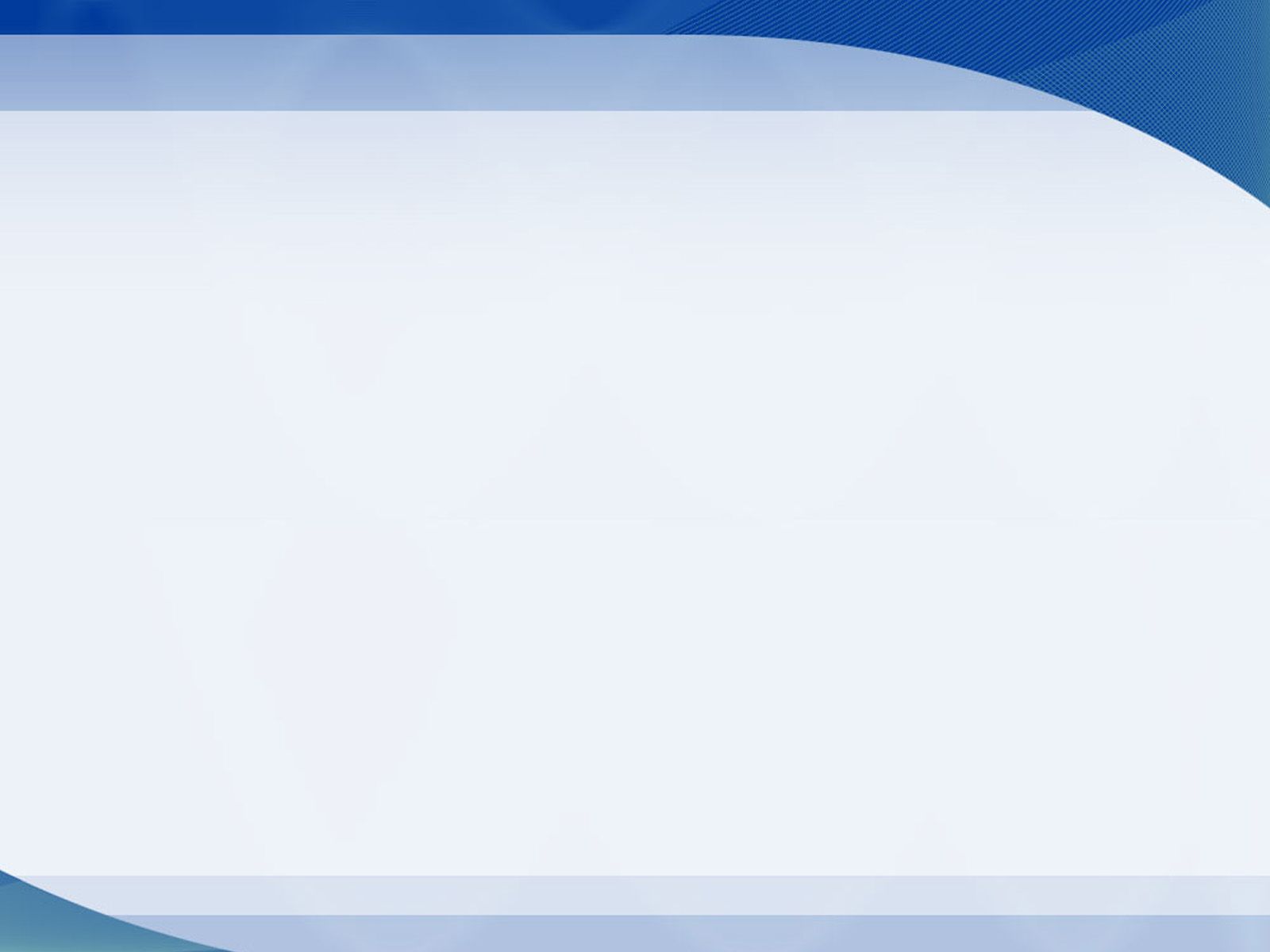 Задание 3.
Чему равна цена деления весов, изображенных на рисунке?
Какую максимальную массу можно ими измерить?

Как, используя эти весы, измерить массу воздуха в шарике? 

Назови этапы измерения массы.

Масса комара очень мала. 
Предложи, как можно определить его массу.
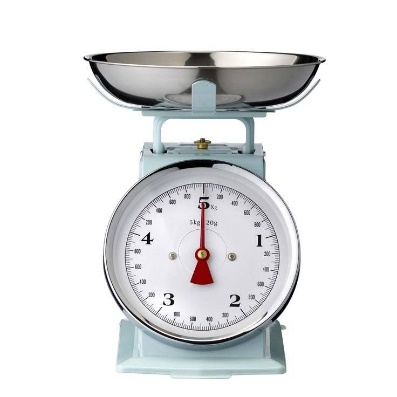 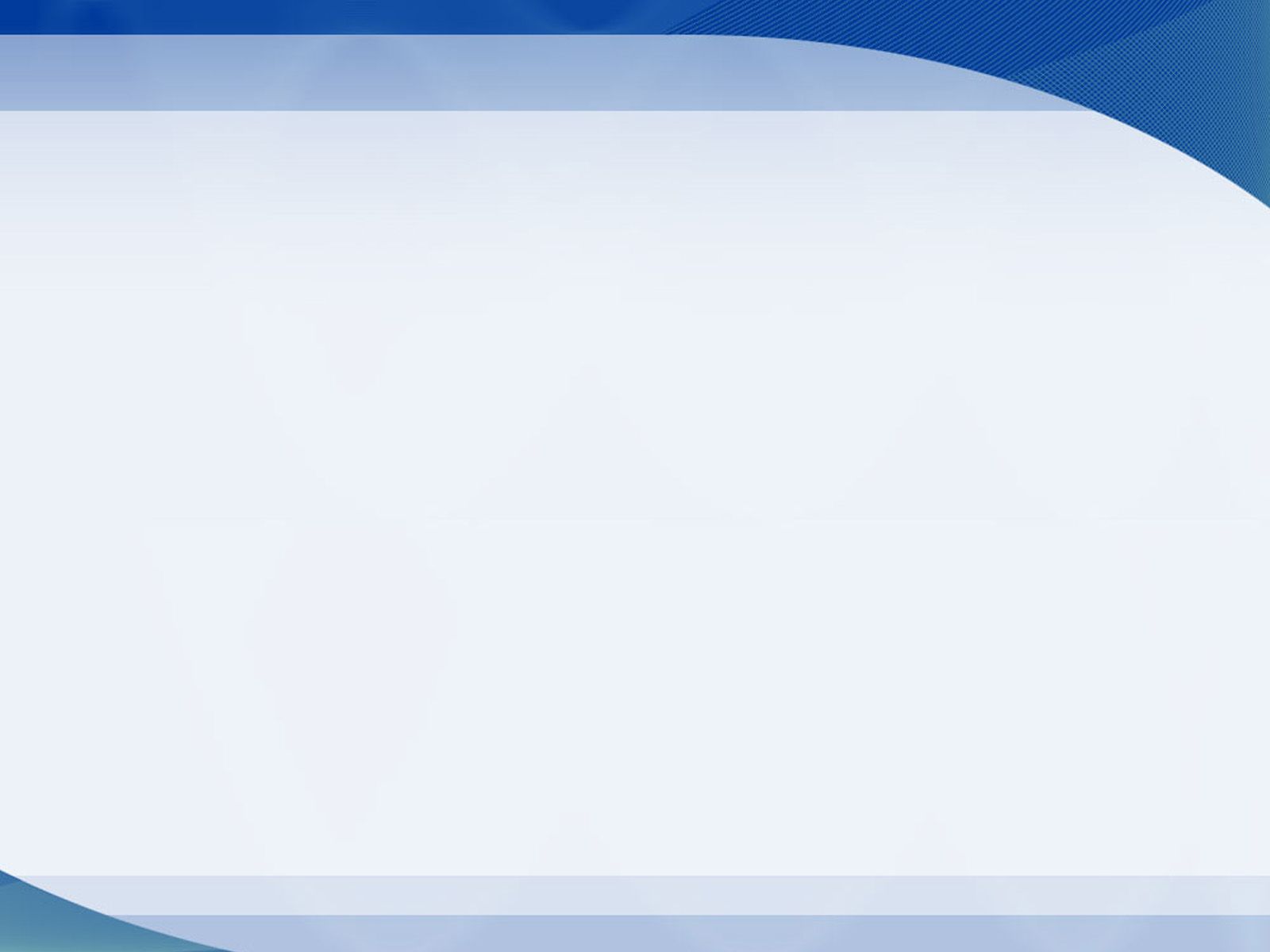 Задание 4.
Текст: Сова-несыть весом около 250 гр питается полевыми мышами. Живет она в среднем около 50 лет и съедает около 1000 мышей в год, каждая из которых истребляет в год 1 кг зерна.
Задания:
какие физические величины присутствуют в тексте;
какими приборами можно измерить эти величины;
единицы какой величины встречается в тексте: выпиши эти единицы в порядке увеличения;
объедините в группы единицы измерения.
Определите, сколько тонн зерна сохраняет одна сова за год? (50 тонн)
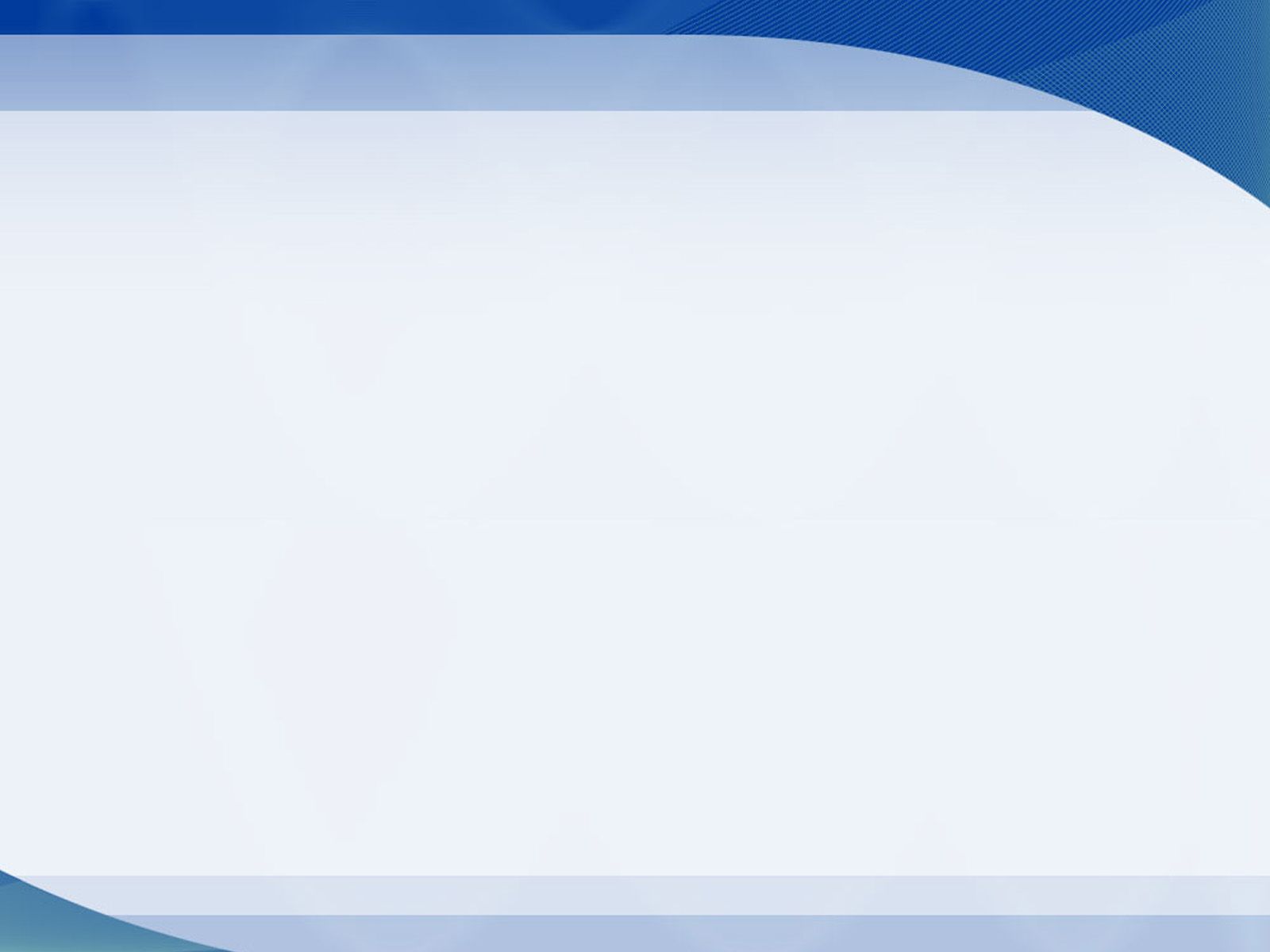 Задание 5.
В русском языке есть выражение «пуд соли съел»
Ответь на вопросы:
Сколько килограммов соли необходимо съесть, чтобы стать экспертом, по мнению этого выражения? Человек съедает за год около 3 кг соли. Сколько длится дружба по данным этой поговорки?
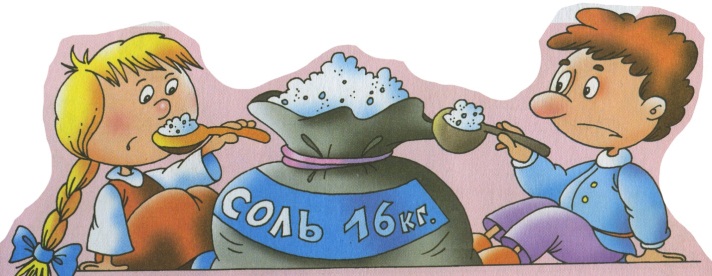 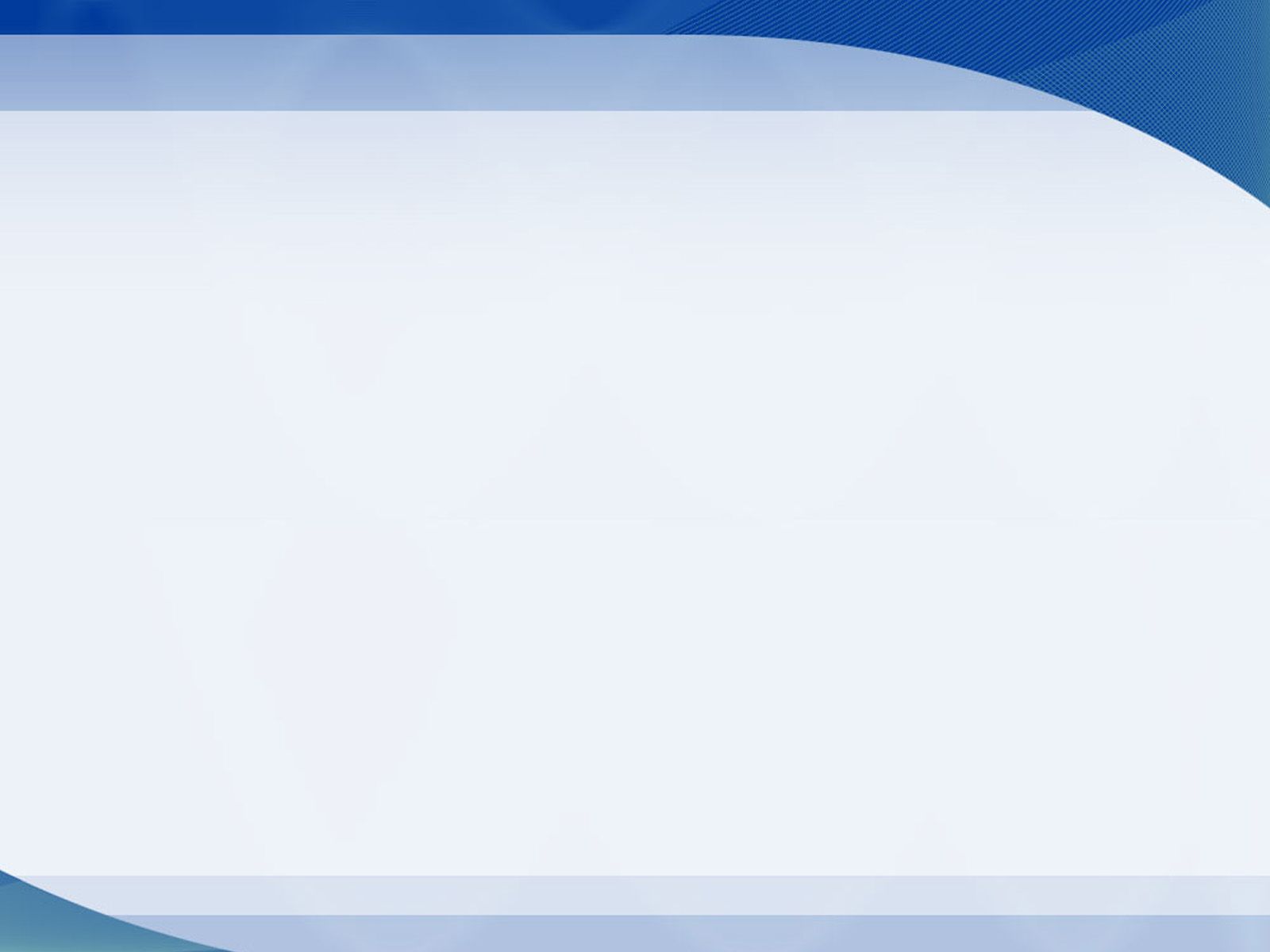 Работа с текстом параграфа
- Вопросы на понимание (объясните… правильно ли мы поняли, что… почему…. Для чего….)
- Вопросы на интерпретацию (может ли такое произойти… как правильно поступить… можно ли использовать…)
- Задание на перекодирование информации, т.е. представление информации в виде текста, графика, таблицы…
- Задания на оценку полученной информации: какова роль… какое значение имеет… что изменится, если изменить….
- Работа с текстом задачи: что происходит… как это можно представить в виде рисунка (схемы, графика…)… какие законы описывают данное явление… насколько реален полученный результат?
- Работа с описанием лабораторной работы: что, для чего и как мы будем измерять? Как мы представляем результаты? Какой вывод можно сделать?
- Пропущенные слова в тексте
- Ошибки в тексте задачи и лишние данные
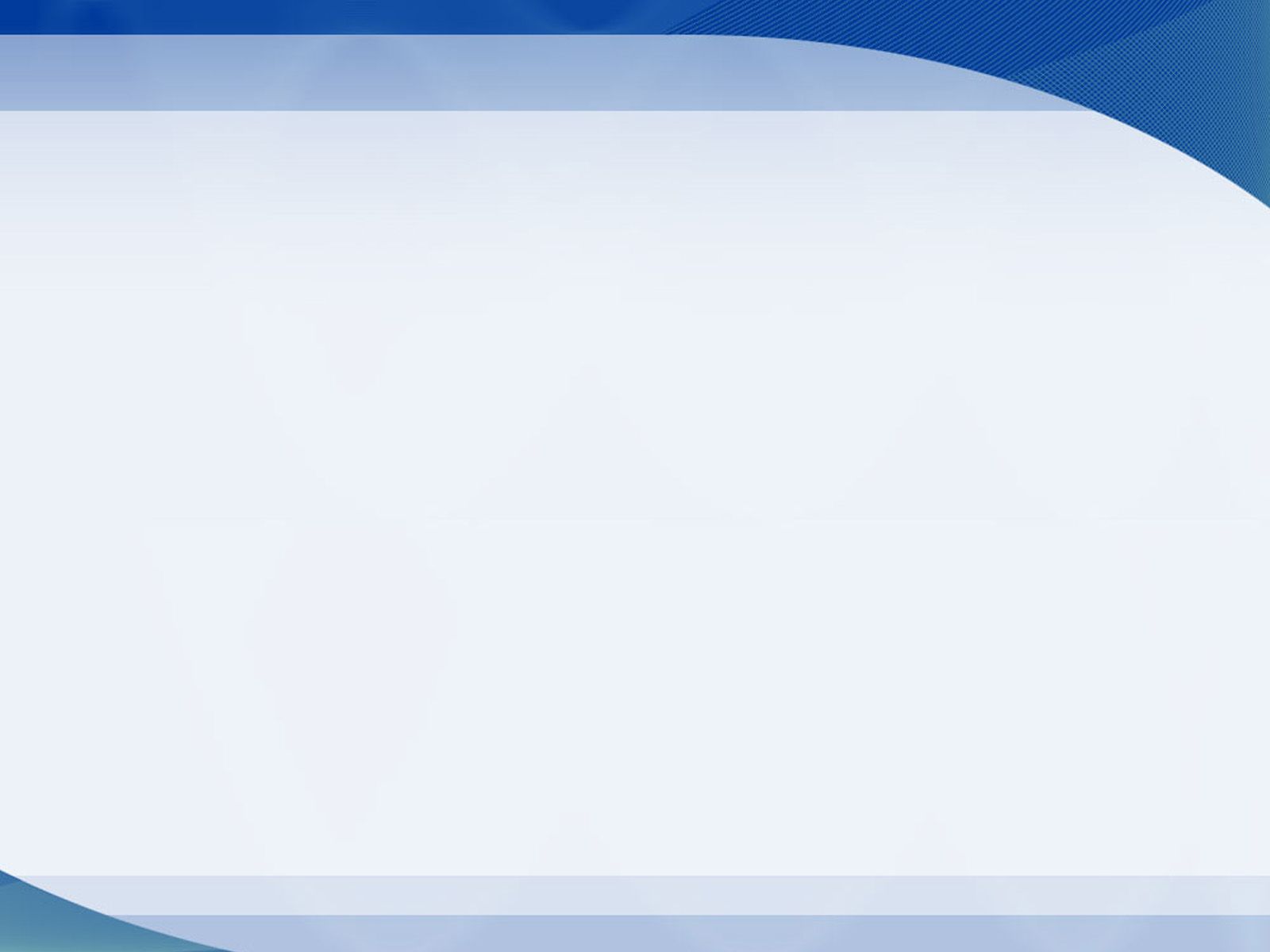 СПАСИБО ЗА ВНИМАНИЕ